SISTEM LINIER
2. PEMBAHASAN SINYAL
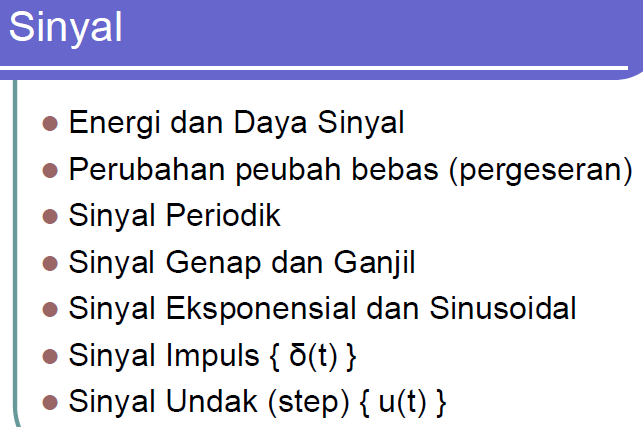 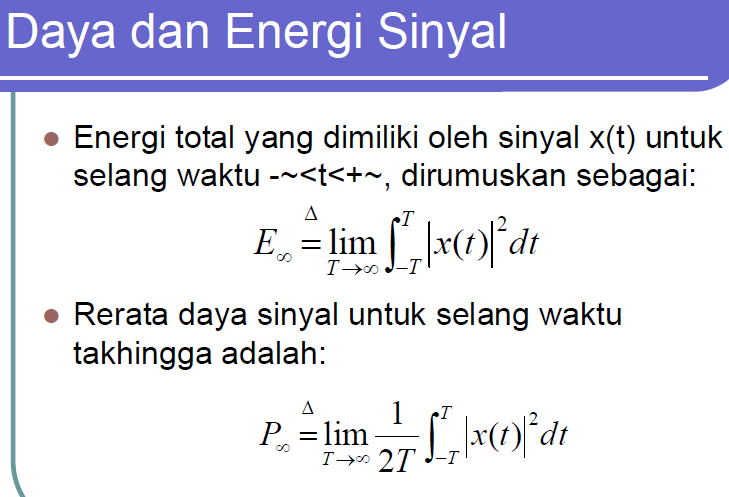 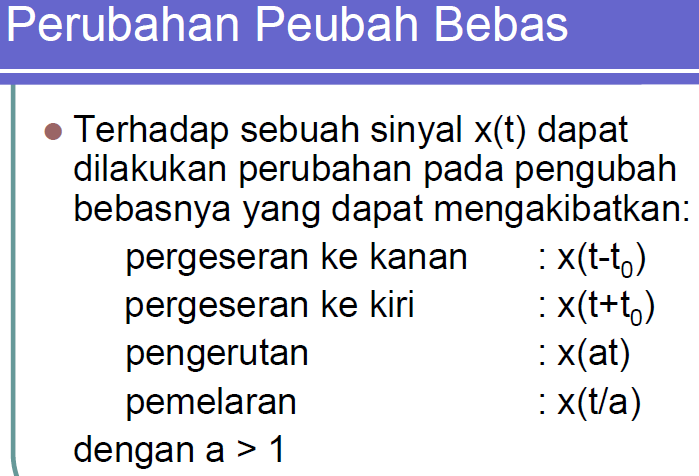 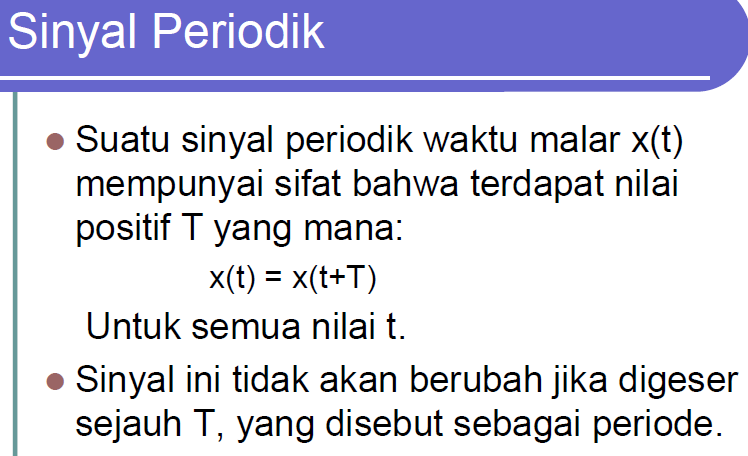 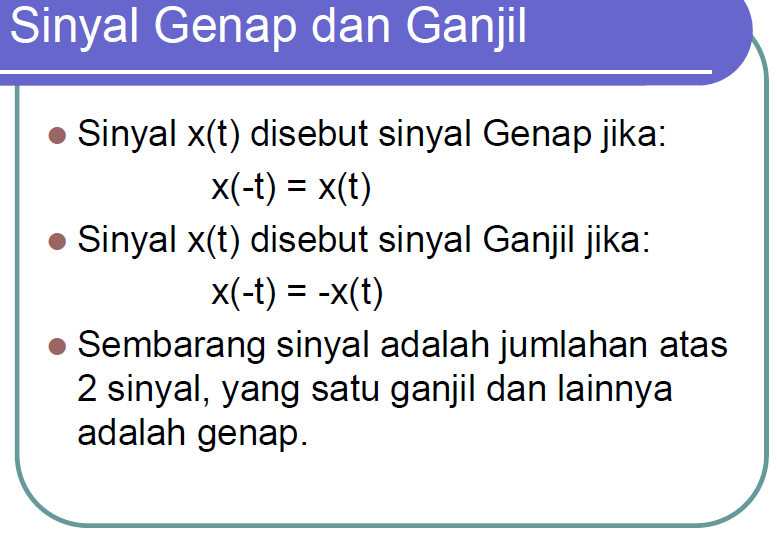 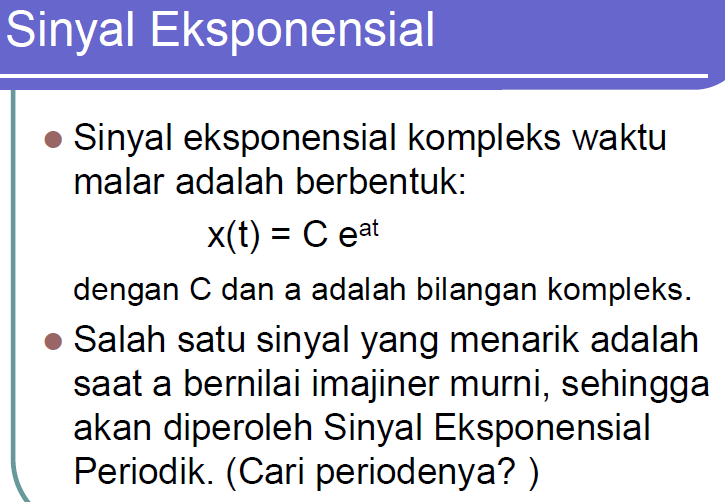 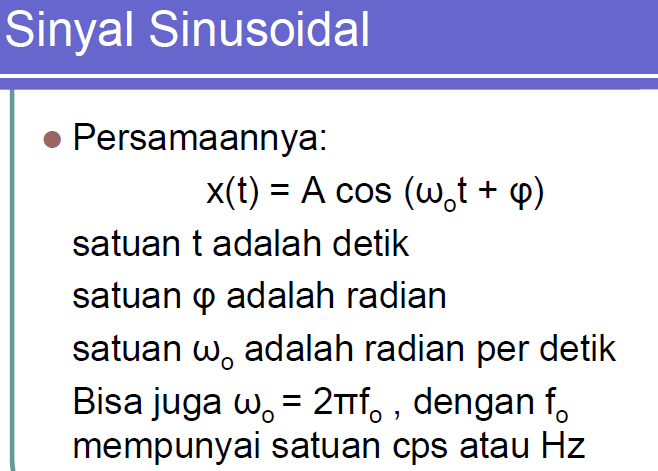 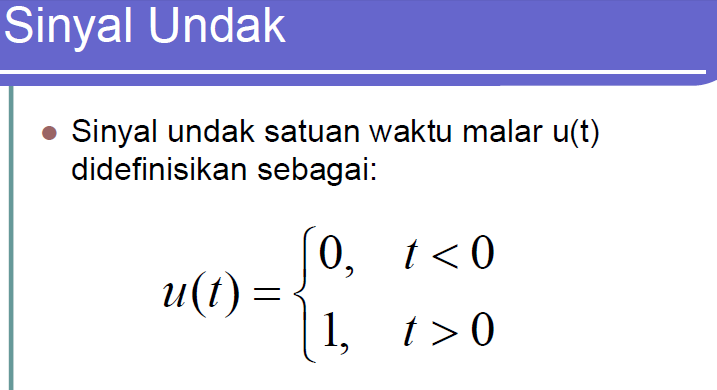 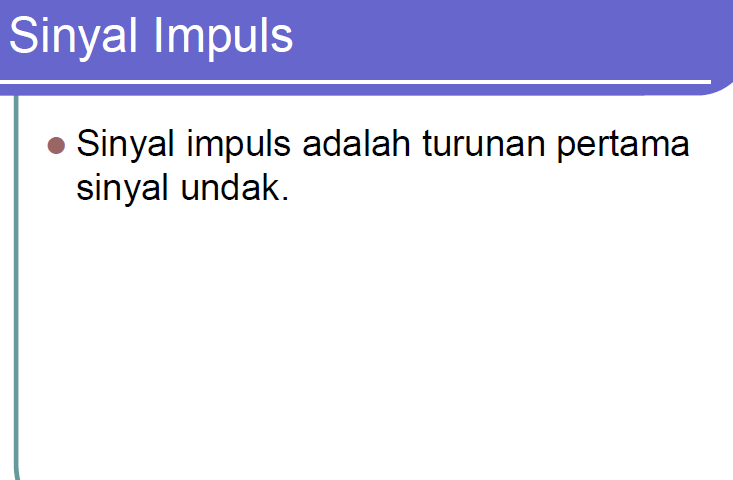